Hva mener LO om integrering?
Merete Hagenes, LO Nordland
[Speaker Notes: Innvandring gjør Norge til et mer mangfoldig land og er en berikelse for samfunnet. Dette forutsetter en aktiv integreringspolitikk, og at rasisme, fremmedfrykt og diskriminering motarbeides både i arbeidslivet og på andre samfunnsarenaer.]
LO vil:
Gå inn for at asylsøkere med kjent identitet og lovlig opphold i Norge får rett til arbeidstillatelse.

Det samme gjelder ureturnerbare asylsøkere som har fått endelig avslag inntil retur blir mulig.
[Speaker Notes: Mennesker med minoritetsbakgrunn må vernes mot diskriminering ved ansettelse. Språkopplæring, effektiv godkjenning av utdanning fra andre land, satsning på kompetanse og aktiv arbeidsmarkedspolitikk er viktige elementer for å sikre god integrering og motvirke tendenser til sosial dumping og økte forskjeller]
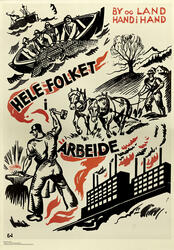 LO vil:
At introduksjonsprogrammet for nyankomne flyktninger gjøres mer arbeidsrettet, og at deltakerne får en plan for arbeidsrettet aktivitet og/eller utdanning allerede ved oppstart.
[Speaker Notes: Det må særlig settes inn tiltak for å integrere innvandrerkvinner i arbeidslivet. Au pair-ordningen har utviklet seg fra å være en ordning for kulturutveksling til å bli en ordning for skjult import av lavinntekts arbeidskraft. LO mener derfor at ordningen bør avskaffes.]
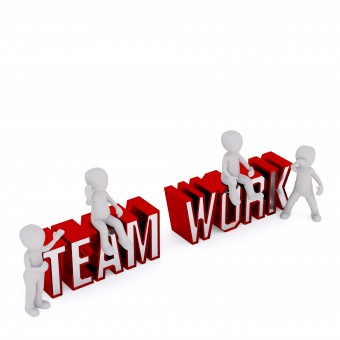 LO vil:
Bidra til å sikre en helhetlig samfunnsmessig innsats i hele asylkjeden for best mulig inkludering av asylanter, både barn og voksne. Enslige mindreårige asylsøkere opp til 18 år skal være barnevernets ansvar, og arbeidet med barna skal hjemles i barnevernloven.
[Speaker Notes: Det er over 60 millioner flyktninger og internt fordrevne i verden. Norske myndigheter må bistå folk i nød internasjonalt og arbeide for økt trygghet under flukt. Norge må føre en verdig asyl- og flyktningpolitikk i tråd med rådene fra FNs høykommissær for flyktninger, og legge barnekonvensjonen til grunn for asylbarns opphold i landet. Asylmottak skal primært drives i offentlig regi med egen anbudsrunde for ideelle organisasjoner.]
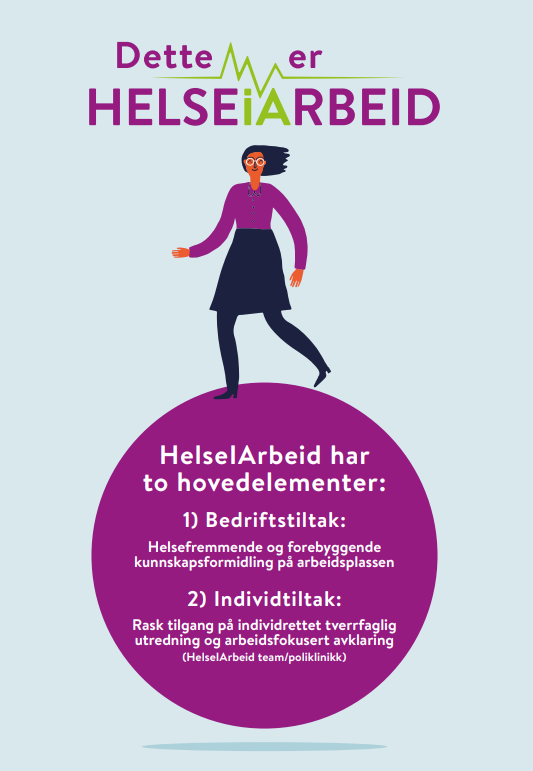 Inkludering via IA-arbeid:Helse i Arbeid
Brosjyre "Helse i arbeid"
[Speaker Notes: Vi har to sentralt i LO som jobber med IA-arbeid. Gry Gundersen og Tor Idar Halvorsen. Vi støttet helhjertet Helseiarbeid tiltaket i IA-avtalen. Det er ikke direkte inkludering slik vi snakket om i IA-avtalen tidligere, men et virkemiddel under den. Prosjektet er kommet langt i Troms og Finnmark, og etter hvert i Nordland. Link til en enkel brosjyre som beskriver tiltaket]
Inkludering via IA-arbeid:
LO er med i et pilotprosjekt som heter «Vi inkluderer». Dette er et prosjekt som bygger på blant annet «Ringer i vannet», som var et tidligere NHO-prosjekt
LO mange innspill i arbeidet i sysselsettingsutvalget
[Speaker Notes: Inkludering som eget delmål er tatt ut av IA-avtalen og lagt til regjeringens inkluderingsdugnad. Men det er likevel et viktig bakteppe for IA-avtalen, og det å redusere sykefravær og frafall er jo på den annen side å inkludere.

LO er med i et pilotprosjekt som heter «Vi inkluderer». Dette er et prosjekt som bygger på blant annet Ringer i vannet, som var et tidligere NHO-prosjekt. Gry Gundersen hos oss sentralt representerer LO i styringsgruppa, hvor også de andre hovedorganisasjonene deltar. En av hovedmålsetningen er å skape et bedre samarbeid mellom NAV og Arbeids-og inkluderingsbedrifter og sammen sørge for en metodikk som i større grad klarer å matche kandidat og virksomhet og ta utgangspunkt i virksomhetenes behov for arbeidskraft. Målet på sikt er varige ansettelser (dette blir veldig kortversjonen 😊) Prosjektet pågår i tre fylker; Trøndelag, Oslo og Vestland.

Ellers hadde LO mange innspill i arbeidet i sysselsettingsutvalget, hvor vi blant annet var veldig opptatt av kompetanse som middel for å inkludere flere i arbeidslivet i fremtiden. Vi var også opptatt av at det må være flere og bedre koordinerte tjenester, spesielt for unge som ikke har kommet inn i , eller falt ut av arbeidslivet. Ofte har de behov for samtidige og koordinerte tjenester, som for eksempel nav, helse, psykisk helse, utdanning, evt barnevern osv. Vi var også opptatt av at man må videreføre og utvikle flere forebyggende lavterskeltilbud. Senter for jobbmestring er eksempel på et tiltak i nav som vi har vært opptatt av at burde videreføres, spres og oppskaleres. Dette er en tjensete til spesielt unge, som kombinerer kognitiv veiledning, med jobbveiledning.]